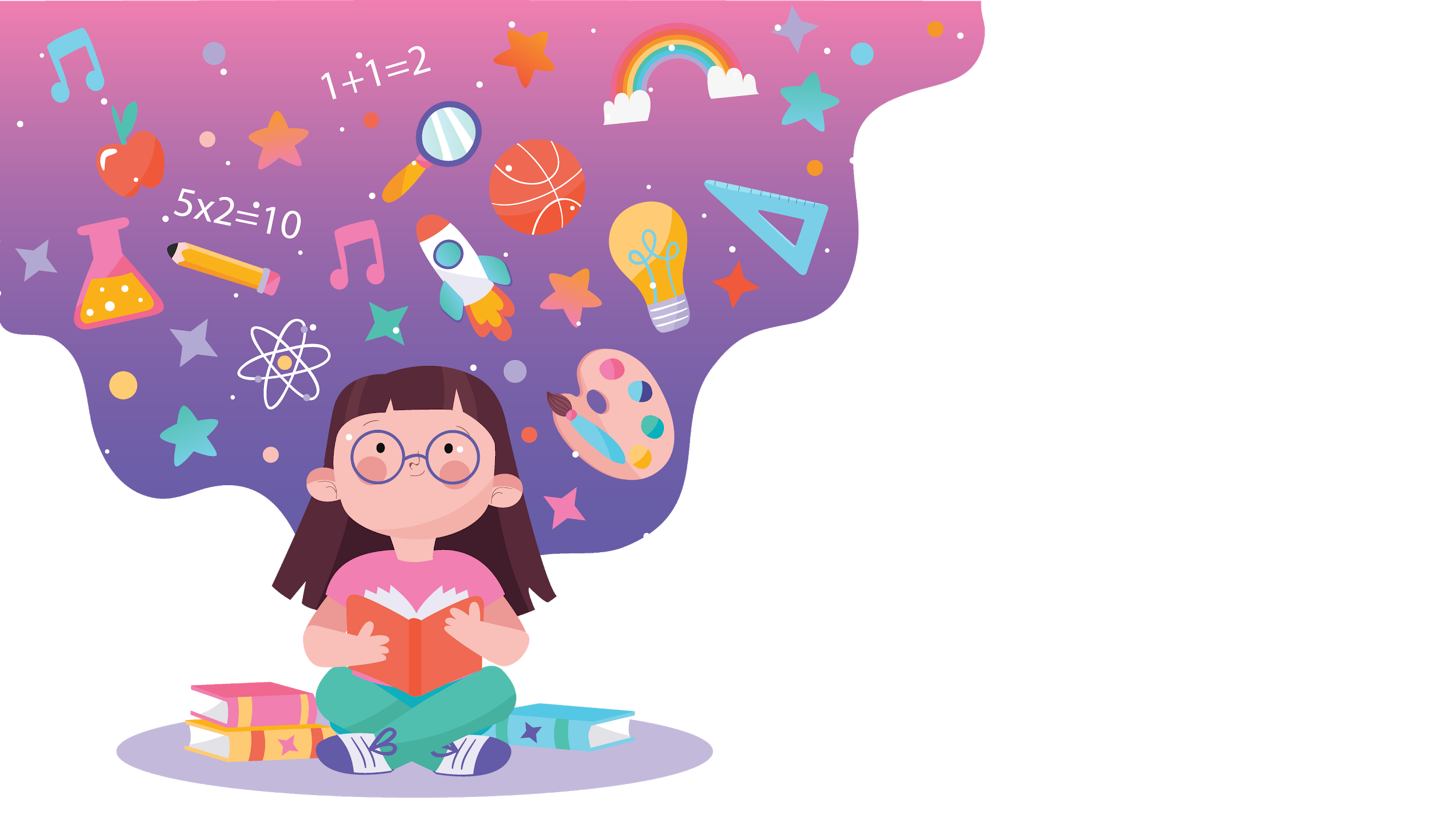 قالب پاورپوینت درسی
توضیحات دلخواه خود را در این قسمت وارد کنید
1
4
عنوان فصل
عنوان فصل
توضیحات دلخواه خود را در این قسمت وارد کنید
توضیحات دلخواه خود را در این قسمت وارد کنید
2
5
عنوان فصل
عنوان فصل
توضیحات دلخواه خود را در این قسمت وارد کنید
توضیحات دلخواه خود را در این قسمت وارد کنید
3
6
عنوان فصل
عنوان فصل
توضیحات دلخواه خود را در این قسمت وارد کنید
توضیحات دلخواه خود را در این قسمت وارد کنید
بخش 1
عنوان فصل
توضیحات دلخواه خود را در این قسمت وارد کنید
درس خواندن و مطالعه کردن یکی ازچالش های بزرگ و بسیار مهم دانش آموزان و دانشجویان می باشد. چرا که همیشه دغدغه این را دارند که یک مطالعه مفیدی به دور از حالت کسل کننده داشته باشند، اما متاسفانه به خاطر شیوه غلطی که در مطالعه خود به کار می گیرند این انتظارات آنها عملی نمی شود و به نوعی از هدف اصلی خود ناکام می مانند.
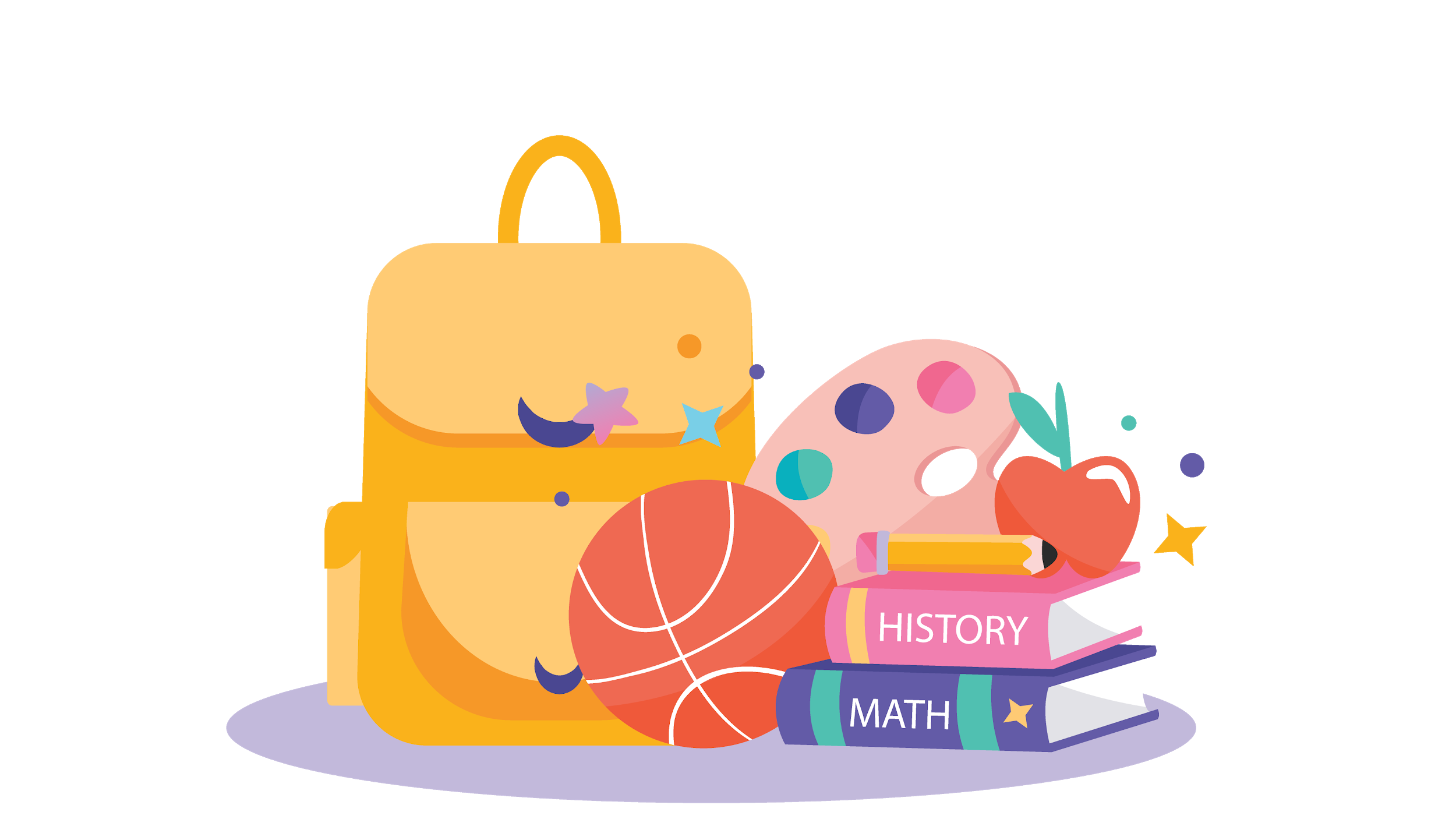 قالب پاورپوینت درسی
عنوان دلخواه
عنوان دلخواه
توضیحات دلخواه خود را در این قسمت وارد کنید
توضیحات دلخواه خود را در این قسمت وارد کنید
عنوان دلخواه
عنوان دلخواه
توضیحات دلخواه خود را در این قسمت وارد کنید
توضیحات دلخواه خود را در این قسمت وارد کنید
چه طور موفق شویم؟
عنوان دلخواه
عنوان دلخواه
درس خواندن در مدرسه و دانشگاه فوت و فن خاص خودش را دارد که هر فرد باید برای رسیدن به نقطه پیشرفت و ترقی به آن ها توجه داشته باشد.
درس خواندن در مدرسه و دانشگاه فوت و فن خاص خودش را دارد که هر فرد باید برای رسیدن به نقطه پیشرفت و ترقی به آن ها توجه داشته باشد.
روش های درس خواندن
درس خواندن در مدرسه و دانشگاه فوت و فن خاص خودش را دارد که هر فرد باید برای رسیدن به نقطه پیشرفت و ترقی به آن ها توجه داشته باشد.
سایت طرحیکا
بخش 2
روش های درس خواندن
توضیحات دلخواه خود را در این قسمت وارد کنید
55%
پسر
45%
دختر
عنوان دلخواه
ملیت
سن
13-5
توضیحات دلخواه خود را در این قسمت وارد کنید
15-13
اصول درس خواندن
30%
10%
20%
40%
اصول درس خواندن
درس خواندن در مدرسه و دانشگاه فوت و فن خاص خودش را دارد که هر فرد باید برای رسیدن به نقطه پیشرفت و ترقی به آن ها توجه داشته باشد.
سرگرمی ها
اصول درس خواندن
عنوان دلخواه
عنوان دلخواه
عنوان دلخواه
عنوان دلخواه
توضیحات دلخواه خود را در این قسمت وارد کنید
توضیحات دلخواه خود را در این قسمت وارد کنید
توضیحات دلخواه خود را در این قسمت وارد کنید
توضیحات دلخواه خود را در این قسمت وارد کنید
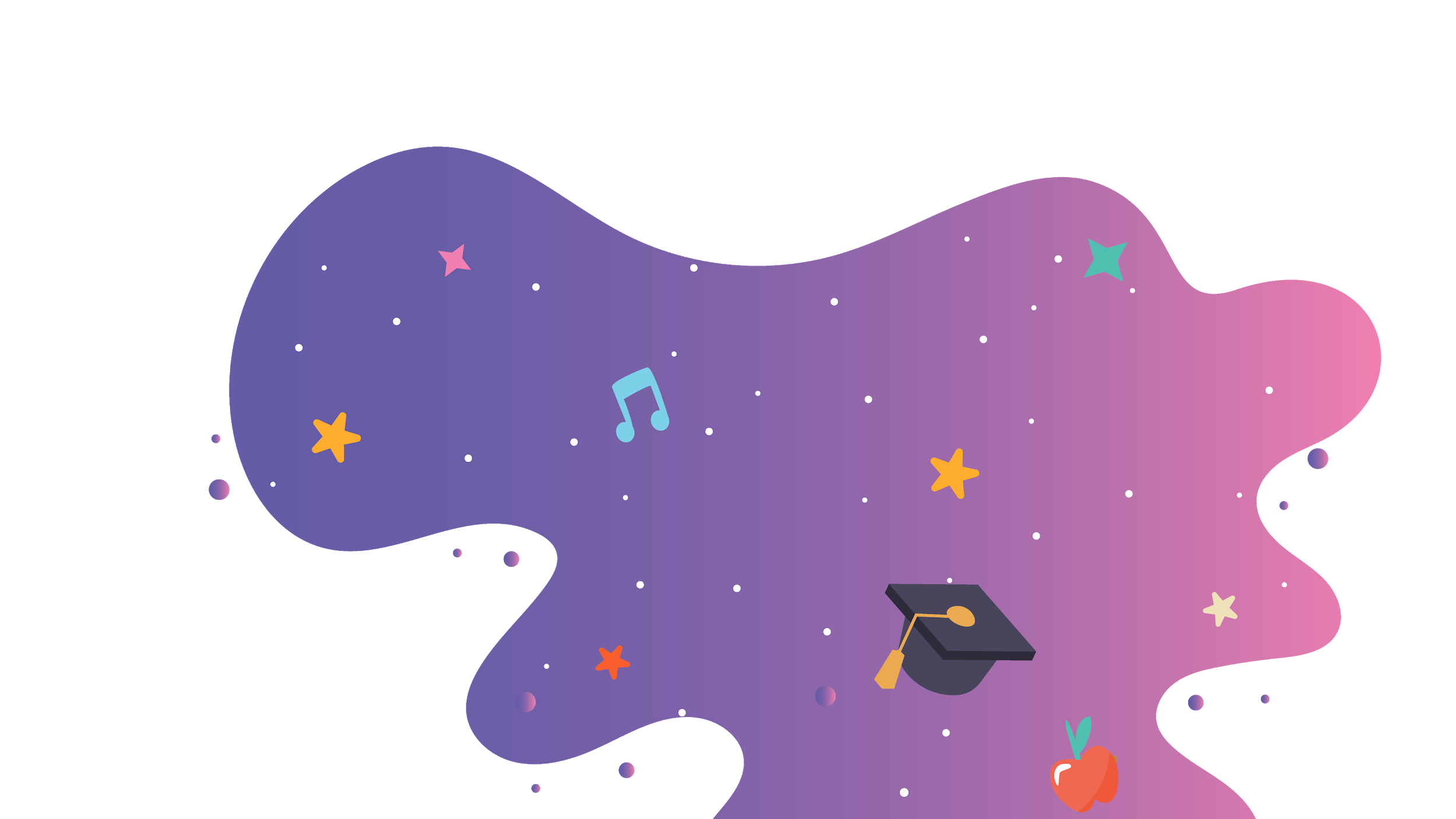 اصول درس خواندن
بخش 3
موفقیت در تحصیل
توضیحات دلخواه خود را در این قسمت وارد کنید
توضیحات دلخواه خود را در این قسمت وارد کنید
توضیحات دلخواه خود را در این قسمت وارد کنید
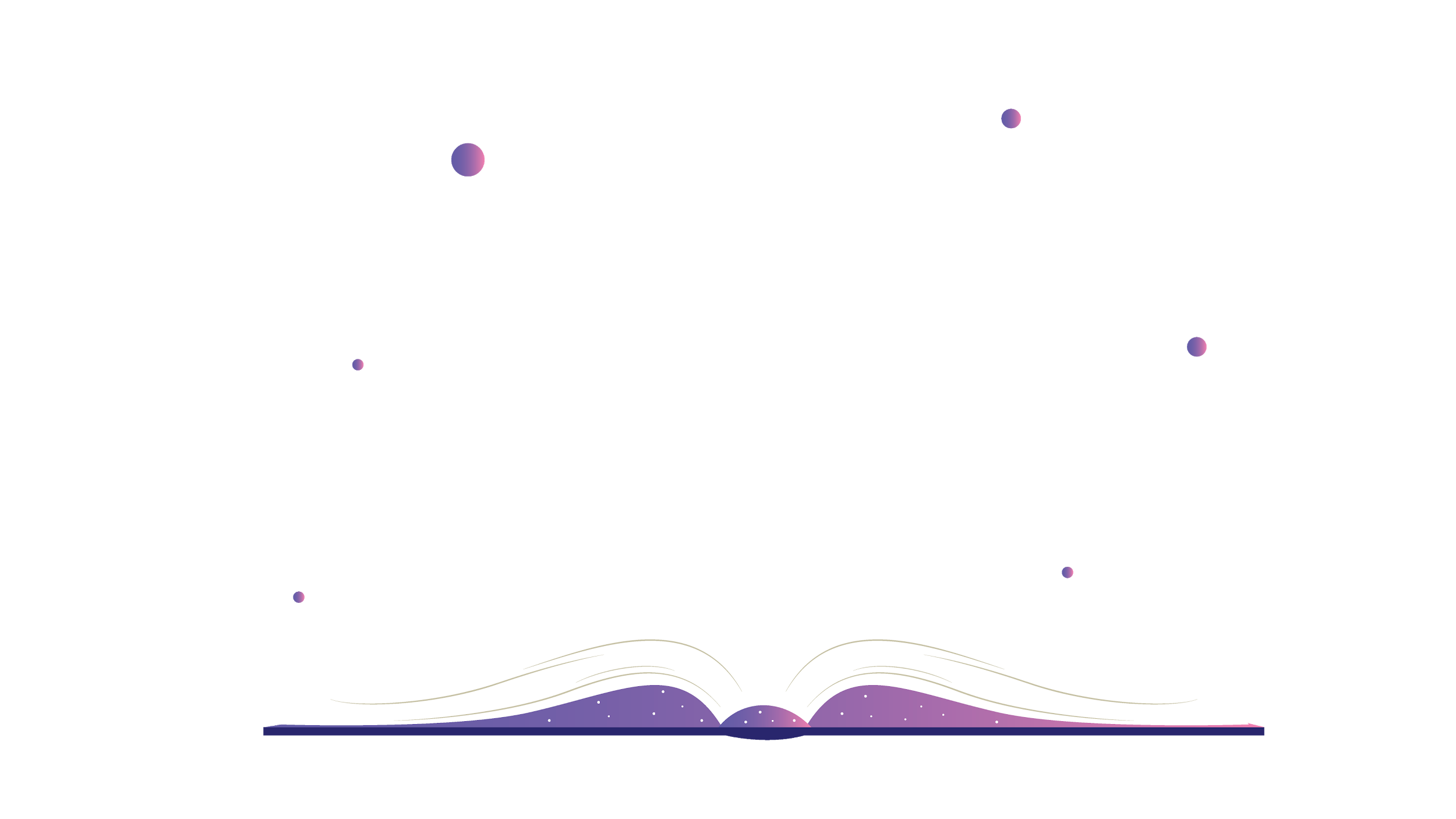 توضیحات دلخواه خود را در این قسمت وارد کنید
توضیحات دلخواه خود را در این قسمت وارد کنید
توضیحات دلخواه خود را در این قسمت وارد کنید
توضیحات دلخواه خود را در این قسمت وارد کنید
اصول درس خواندن
عنوان دلخواه
عنوان دلخواه
عنوان دلخواه
عنوان دلخواه
توضیحات دلخواه خود را در این قسمت وارد کنید
توضیحات دلخواه خود را در این قسمت وارد کنید
توضیحات دلخواه خود را در این قسمت وارد کنید
توضیحات دلخواه خود را در این قسمت وارد کنید
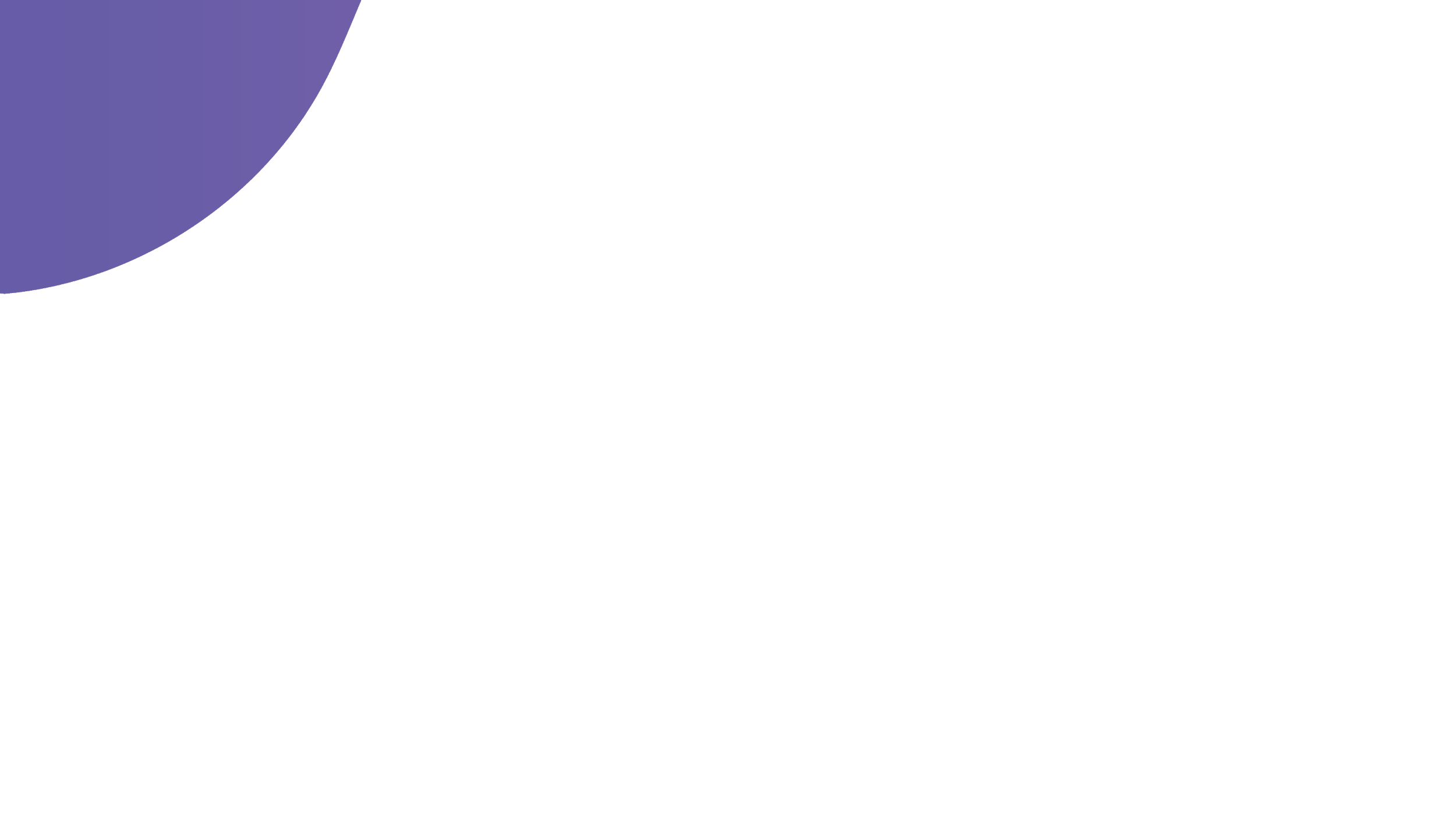 اصول درس خواندن
بخش 4
ادامه تحصیل
توضیحات دلخواه خود را در این قسمت وارد کنید
توضیحات دلخواه خود را در این قسمت وارد کنید
توضیحات دلخواه خود را در این قسمت وارد کنید
توضیحات دلخواه خود را در این قسمت وارد کنید
توضیحات دلخواه خود را در این قسمت وارد کنید
اصول درس خواندن
توضیحات دلخواه خود را در این قسمت وارد کنید
توضیحات دلخواه خود را در این قسمت وارد کنید
توضیحات دلخواه خود را در این قسمت وارد کنید
توضیحات دلخواه خود را در این قسمت وارد کنید
توضیحات دلخواه خود را در این قسمت وارد کنید
توضیحات دلخواه خود را در این قسمت وارد کنید
اصول درس خواندن
عنوان دلخواه
عنوان دلخواه
توضیحات دلخواه خود را در این قسمت وارد کنید
توضیحات دلخواه خود را در این قسمت وارد کنید
عنوان دلخواه
عنوان دلخواه
توضیحات دلخواه خود را در این قسمت وارد کنید
توضیحات دلخواه خود را در این قسمت وارد کنید
اصول درس خواندن
عنوان دلخواه
عنوان دلخواه
عنوان دلخواه
عنوان دلخواه
توضیحات دلخواه خود را در این قسمت وارد کنید
توضیحات دلخواه خود را در این قسمت وارد کنید
توضیحات دلخواه خود را در این قسمت وارد کنید
توضیحات دلخواه خود را در این قسمت وارد کنید
اصول درس خواندن
عنوان دلخواه
متن دلخواه
عنوان دلخواه
متن دلخواه
عنوان دلخواه
متن دلخواه
عنوان دلخواه
متن دلخواه
عنوان دلخواه
متن دلخواه
عنوان دلخواه
اصول درس خواندن
چهارشنبه
سه شنبه
دوشنبه
یکشنبه
شنبه
اصول درس خواندن
بخش 5
انگیزه درس خواندن
توضیحات دلخواه خود را در این قسمت وارد کنید
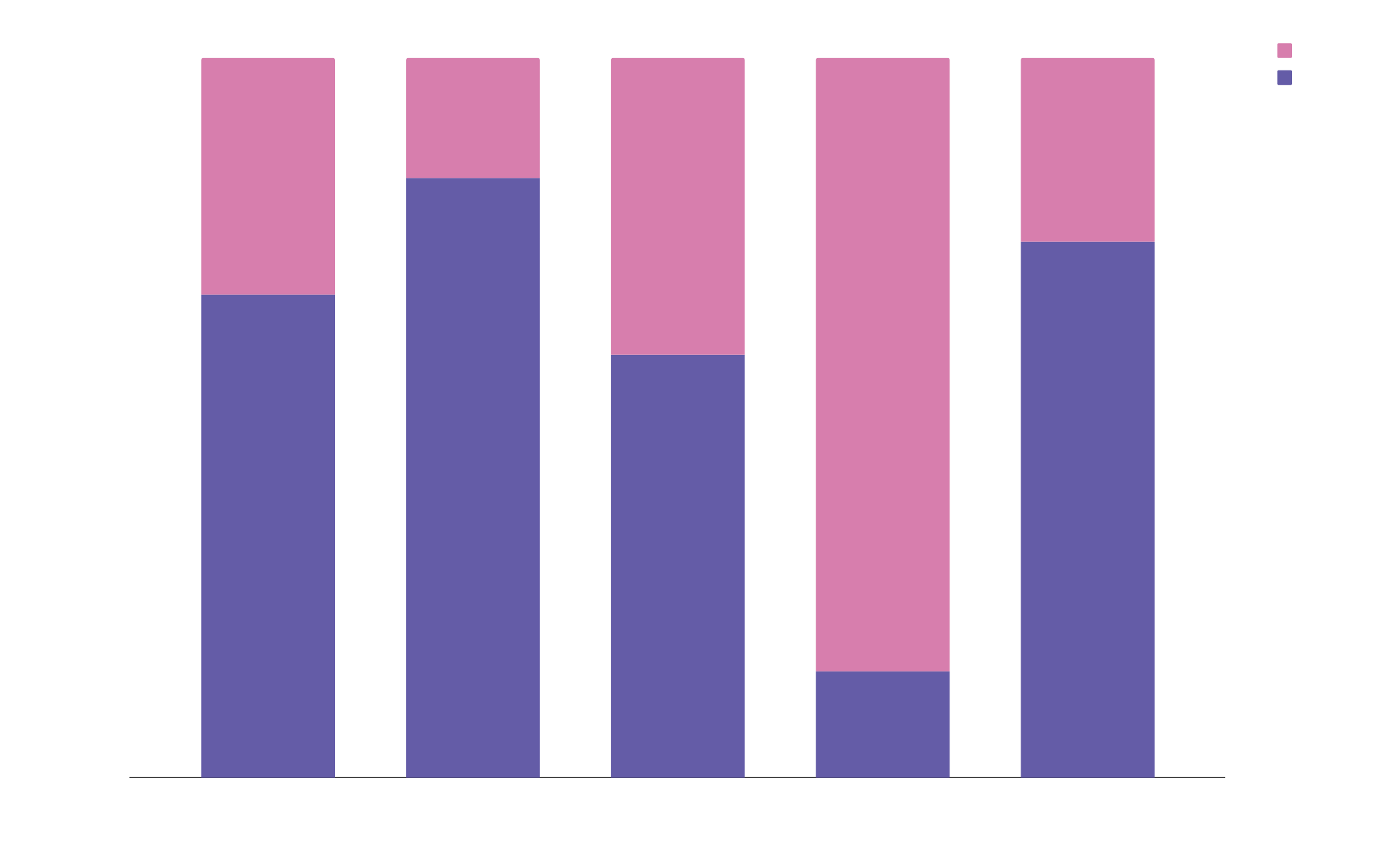 15000
10000
توضیحات دلخواه خود را در این قسمت وارد کنید
20000
1200
اصول درس خواندن
بخش 6
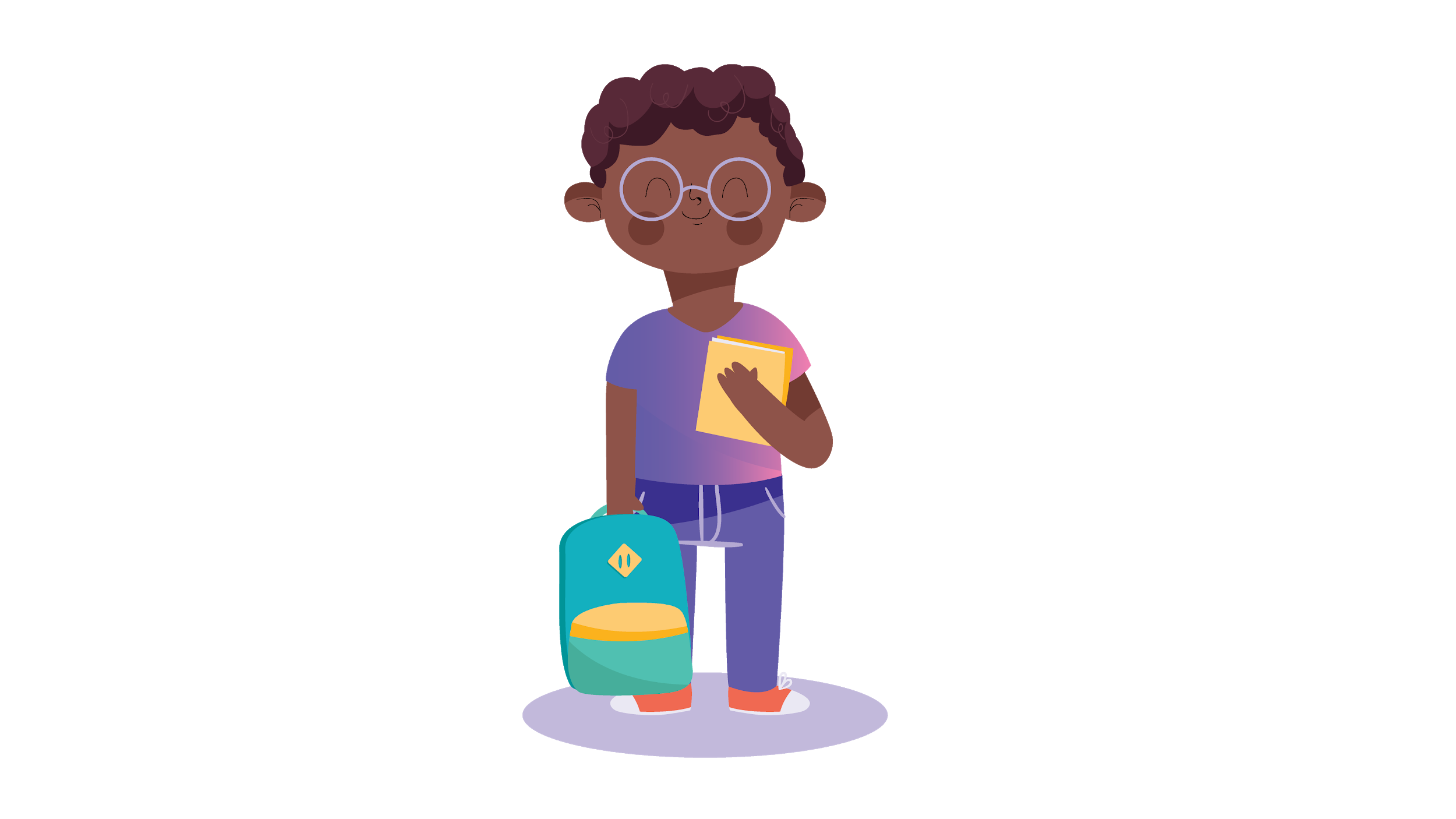 روش های مطالعه
توضیحات دلخواه خود را در این قسمت وارد کنید
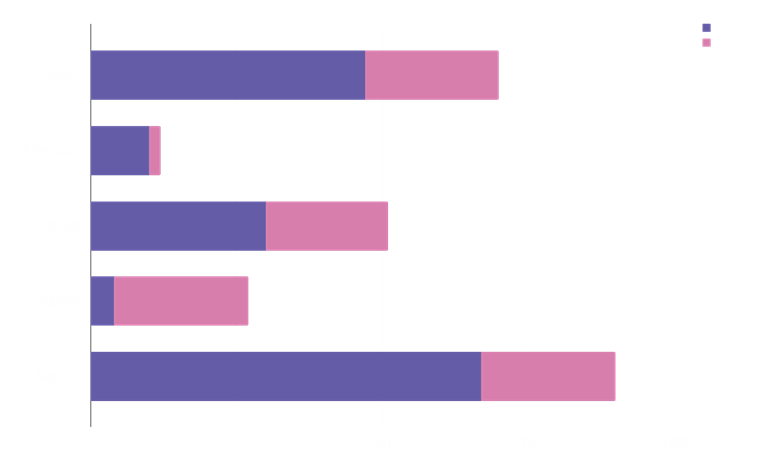 2500
4000
1500
20000
23500
80%
اصول درس خواندن
100
54000
تمرین و مسئله
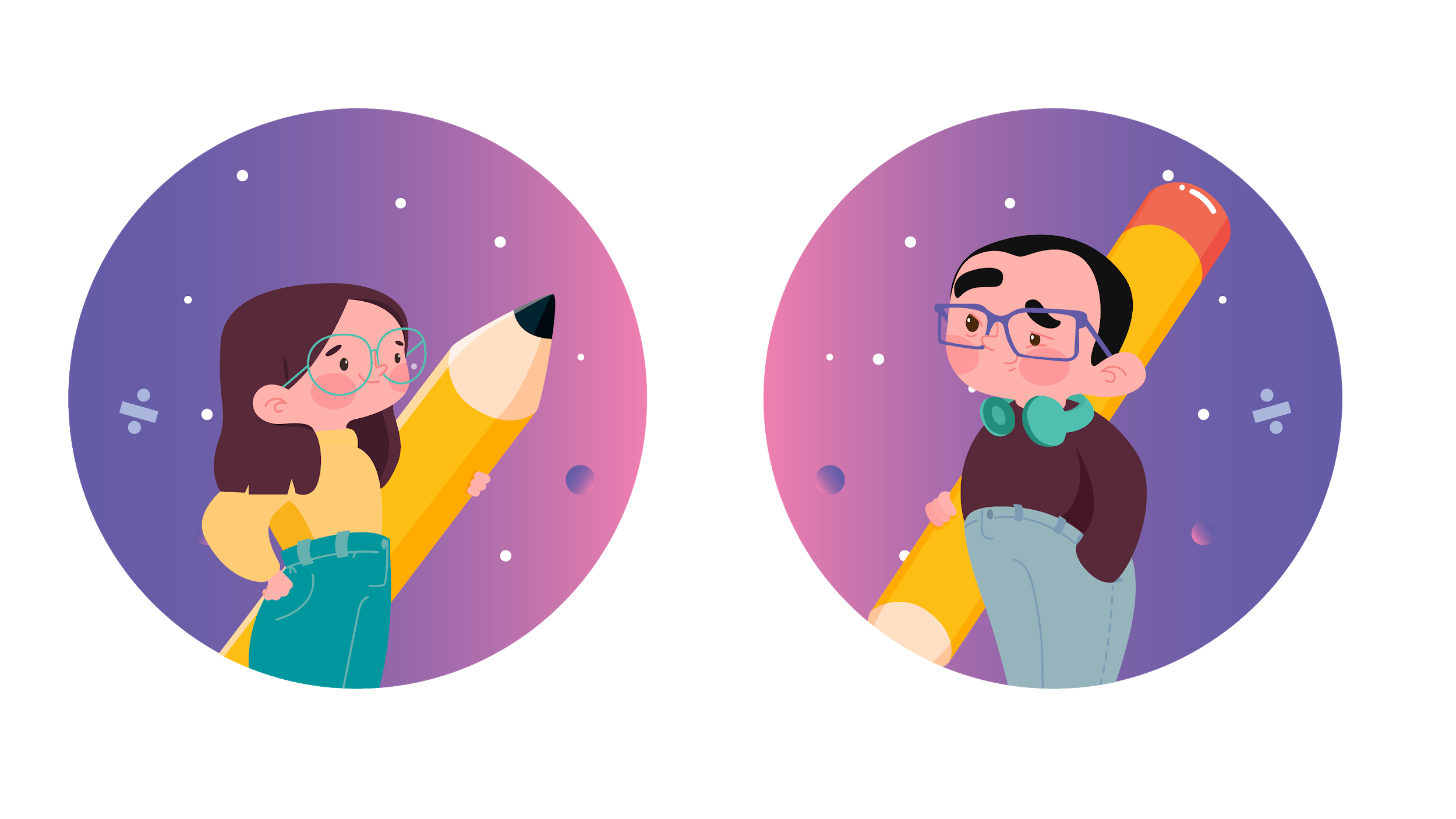 سارا
سعید
توضیحات دلخواه خود را در این قسمت وارد کنید
توضیحات دلخواه خود را در این قسمت وارد کنید
با تشکر
آیا سوالی دارید؟
تماس با من
+91  620 421 838 
mail@gmail.com
تصاویر اضافی
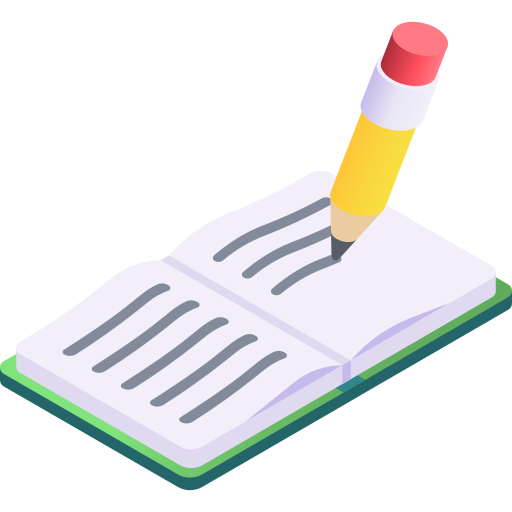 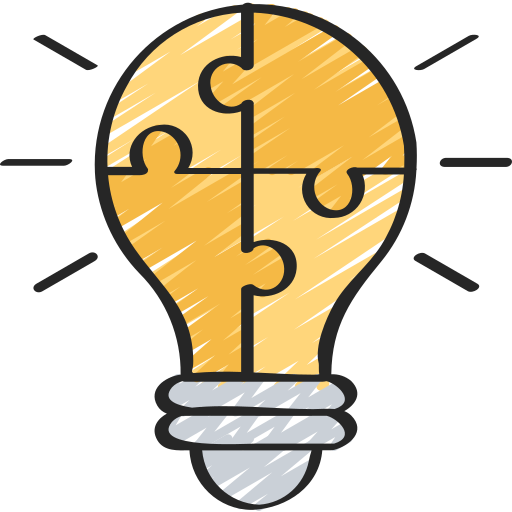 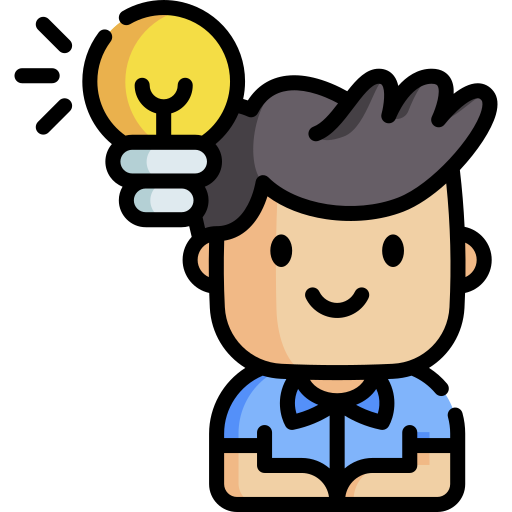 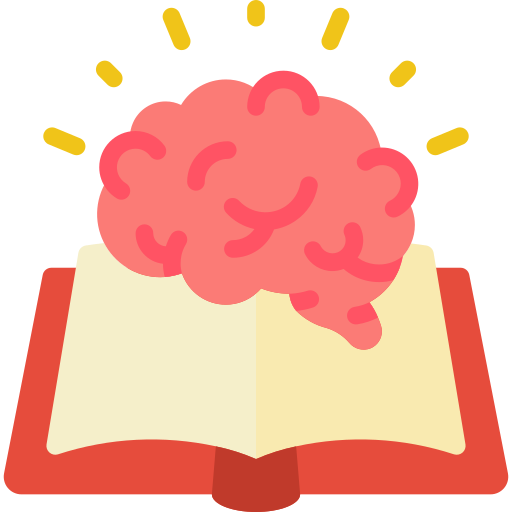 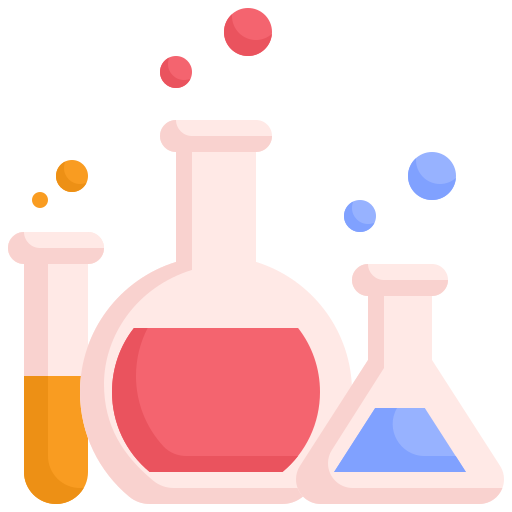 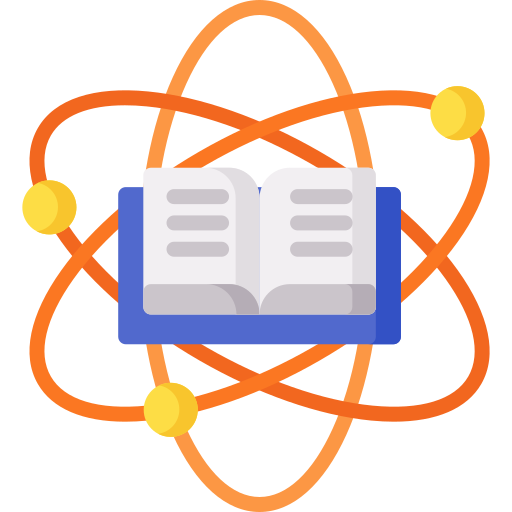 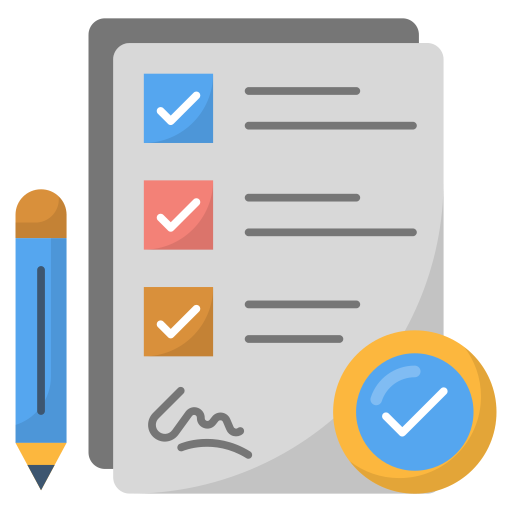 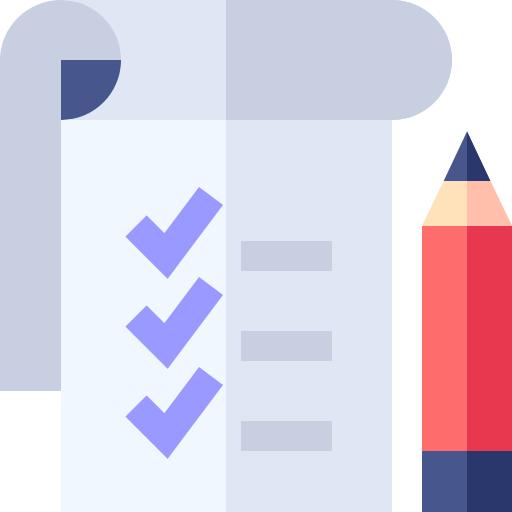 تصاویر اضافی
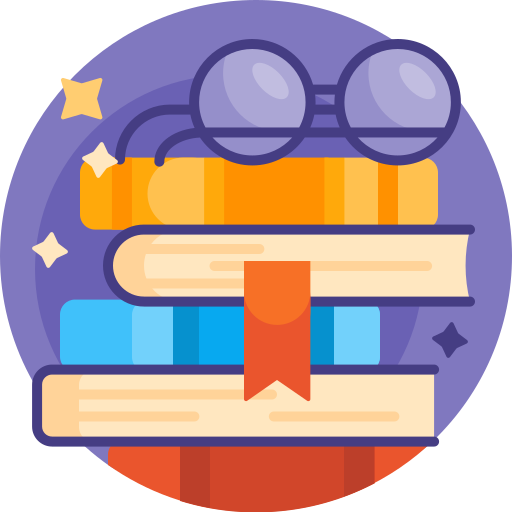 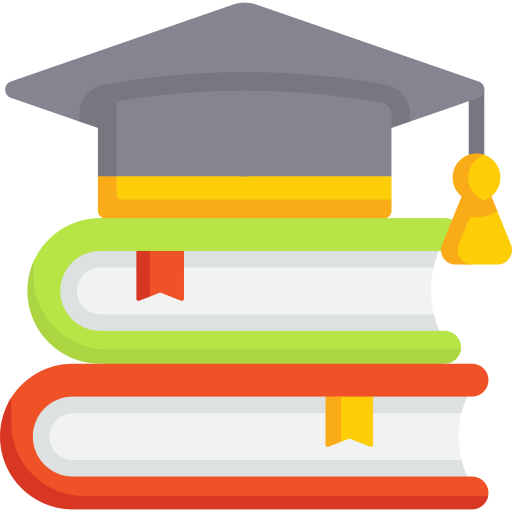 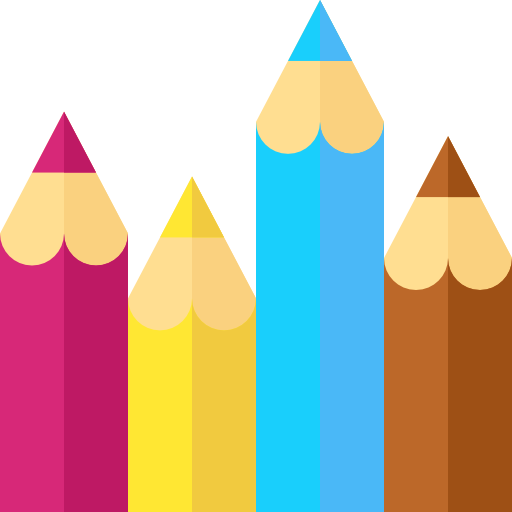 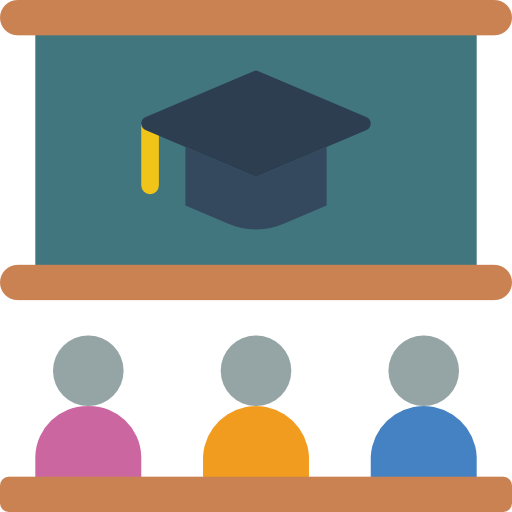 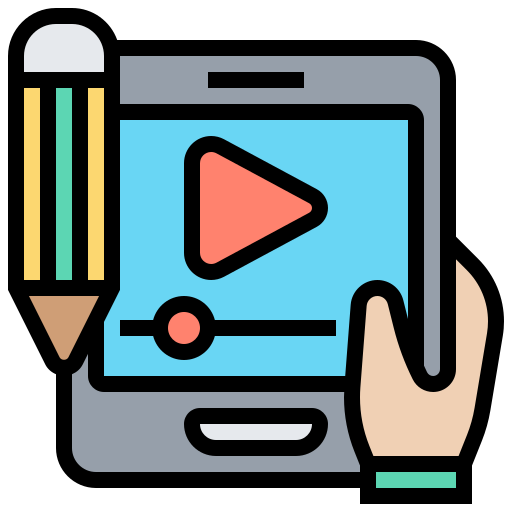 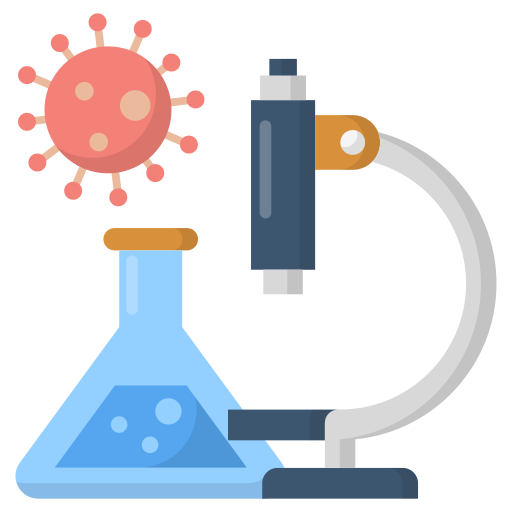 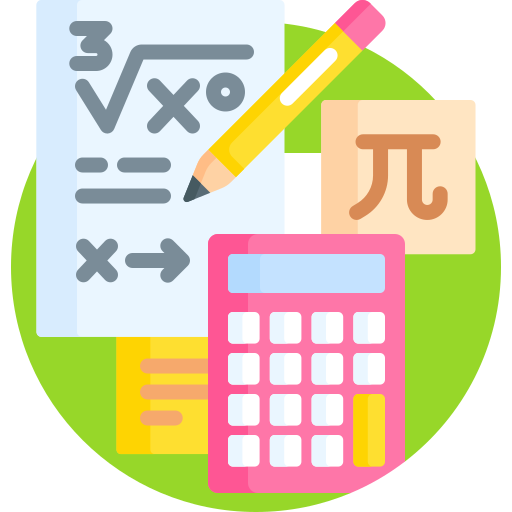 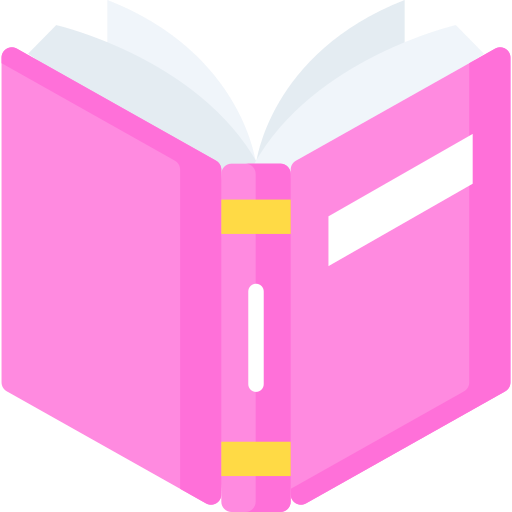 فونت های به کار رفته در این قالب
فونت شبنم Shabnam
فونت ب تیتر B Titr
رنگ های به کار رفته در این قالب
#d77ead
#afa8d0
#645ca7
طرح ها و آیکون های متنوع با قابلیت تغییر سایز و رنگ
FEBRUARY
JANUARY
MARCH
APRIL
PHASE 1
Task 1
FEBRUARY
MARCH
APRIL
MAY
JUNE
JANUARY
Task 2
PHASE 1
Task 1
Task 2
PHASE 2
Task 1
Task 2
مجموعه ی متنوعی از آیکون ها که رنگ و سایز آن ها بدون افت کیفیت قابل تغییر است
آیکون های آموزشی
آیکون های پزشکی
آیکون های اقتصادی
آیکون های کار تیمی
آیکون های خدمات و پشتیبانی
آیکون های آواتار
آیکون های طراحی و خلق
آیکون های هنری
آیکون های طبیعت
آیکون های سئو و بازاریابی
با تشکر از شما
ارائه توسط سایت طرحیکا
www.Tarhika.ir
مرجع دانلود انواع قالب ها و طرح های گرافیکی